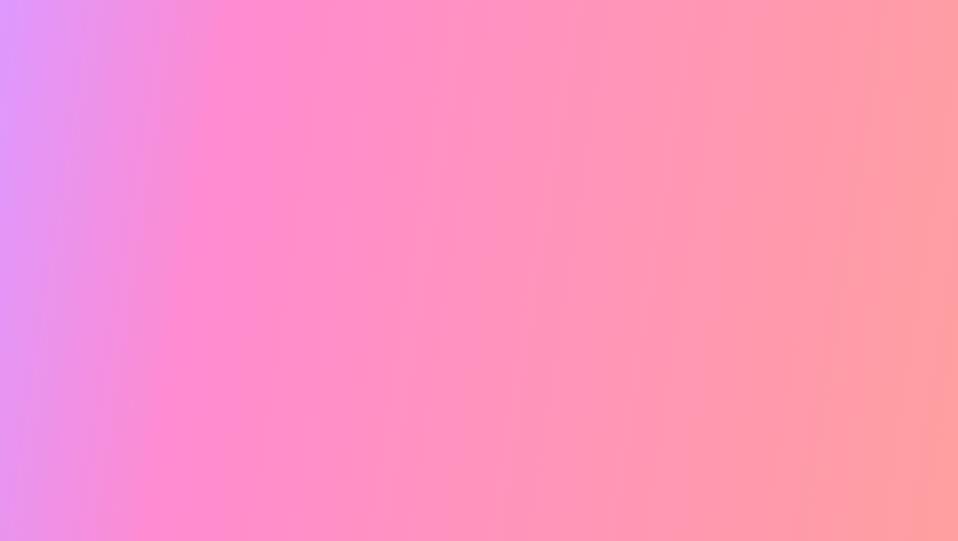 Майстер-клас

Підготувала: Наталія Гранальська
Тема: "Інноваційні лайфхаки для розвитку логіко-математичної компетентності дошкільників з допомогою кілець Луллія"
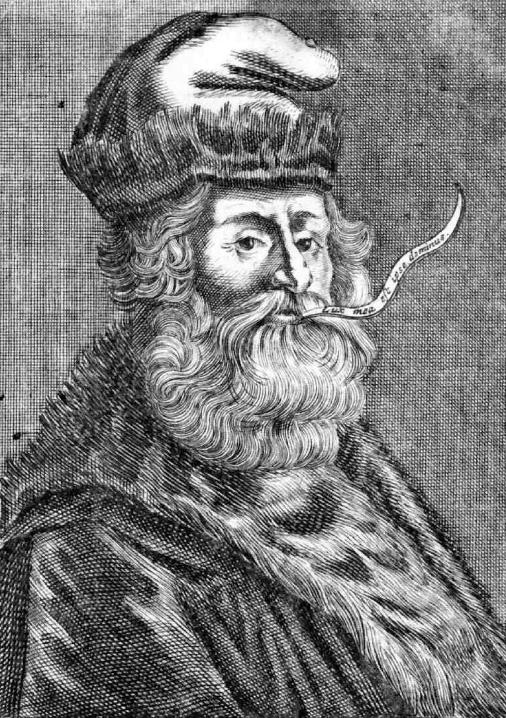 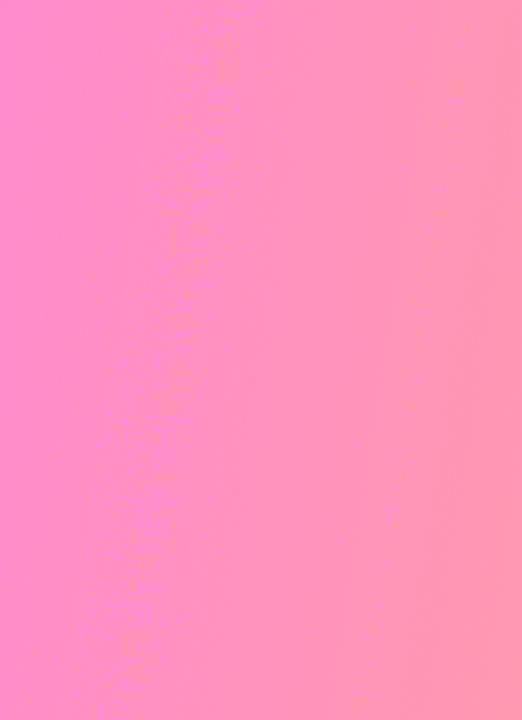 Історія методуВ 13 столітті чернець Раймунд Луллій створив логічну машину у вигляді бумажніх кіл. Це щось на зразок комп'ютера тільки для слів. Ефект величезний -пізнання мови і світу в їх взаємозв'язку.
Це пристрій, який являє собою кілька кіл різного діаметру, нанизаних на загальний стрижень (по типу пірамідки). У верхній частині стрижня встановлюється стрілка. Кола рухливі. Всі вони розділені на однакову кількість секторів. При вільному обертанні кіл під стрілкою виявляються певні сектори. Раймунд на секторах розміщував малюнки, писав слова і цілі вислови. Будь-який бажаючий міг задати питання і за допомогою отриманої комбінації отримати відповідь, який треба було розшифрувати, підключивши уяву.
Опис методу
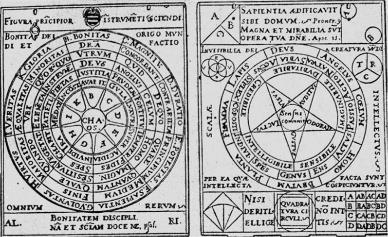 Мета роботи з колами Луллія- освоєння способу пізнання світу
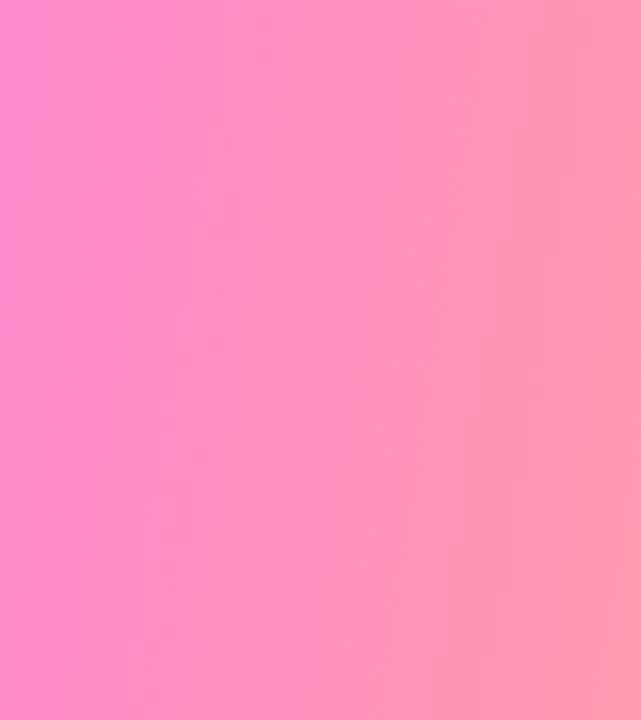 Методичні рекомендації
Кола Луллія представляють дошкільнятам як чудові кільця або загадкові кола.
 Для роботи з дітьми четвертого року життя доцільно брати лише два кола різного діаметра з 4 секторами на кожному.
 В роботі з дітьми п'ятого року життя використовують два-три кола (4-6 секторів на кожному). 
Діти шостого року життя цілком справляються з завданнями, в яких використовуються чотири кола з 8 секторами на кожному.
Доцільно проводити поза занять в якості ігрових вправ (індивідуально або з підгрупами дітей).
 Самі кола бажано виготовити з пластика (або товстого картону). 
На сектора прикріплюються картинки по темі заняття (за допомогою мастики або скотча, щоб педагог і діти могли легко поміняти їх). 
Кола Луллія можуть використовуватися і при ознайомлення з навколишнім, і розвитку мовлення, і математики та ін.
Технологічний ланцюжок проведення
Формування завдання
Розкручування круга
Продуктивна діяльність
Висловлювання
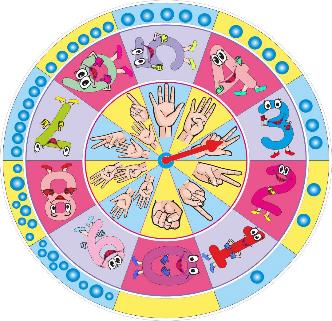 Очікувані результати:
Розвиток творчого, логічного мислення, уяви
Збагачення словникового запасу
Свобода в своїх висловлюваннях
Розвиток зв"язного мовлення
Формування і вирішення проблеми
Дякую за увагу